Exploring Mode Mixing in PIP-II LB650 Cavities: Impact of 350C Furnace Baking on its Reduction post-HPR and Vertical Tests
Genfa Wu, Alex Netepenko, Vijay Chouhan, Akshay Murthy
TESLA Technology Collaboration Meeting 
5-8 December 2023
Outline
Mode mixing introduction
300 - 350C Furnace Baking and mode mixing reduction
Sample analysis
Summary
5 Dec 2023
G. Wu et al.  |  Exploring Mode Mixing in PIP-II LB650 Cavities
2
LB650 Cavity mode mixing introduction
5 Dec 2023
G. Wu et al.  |  Exploring Mode Mixing in PIP-II LB650 Cavities
3
Mode mixing in PIP-II LB650 cavities
Mode suppression
Mode excitation
5 Dec 2023
G. Wu et al.  |  Exploring Mode Mixing in PIP-II LB650 Cavities
4
Mode mixing in 1.3 GHz 9-cell cavities
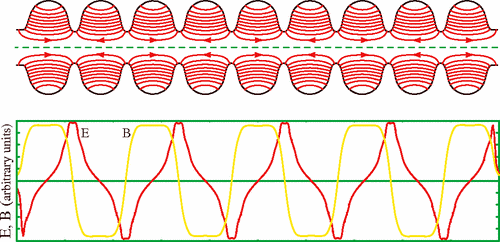 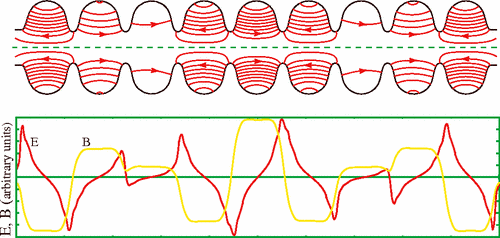 Pi-mode
Mode mixing may be caused by electron activities.
The electrons work like those in a klystron.
7Pi/9-mode
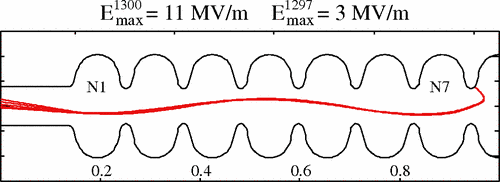 V. Volkov, J. Knobloch, and A. Matveenko, “Monopole passband excitation by field emitters in 9-cell TESLA-type cavities”, Phys. Rev. Spec. Top. Accel Beams, vol. 13, no. 8, 2010
Field emitted electrons gaining up to 830 keV
5 Dec 2023
G. Wu et al.  |  Exploring Mode Mixing in PIP-II LB650 Cavities
5
Mode mixing in LB650 5-cell cavities
Passband frequencies
FNAL: Five cavities, 12 vertical tests.
All experienced mode mixing with 4pi/5 mode
INFN: The prototype cavity also experienced mode mixing with 4pi/5 mode.
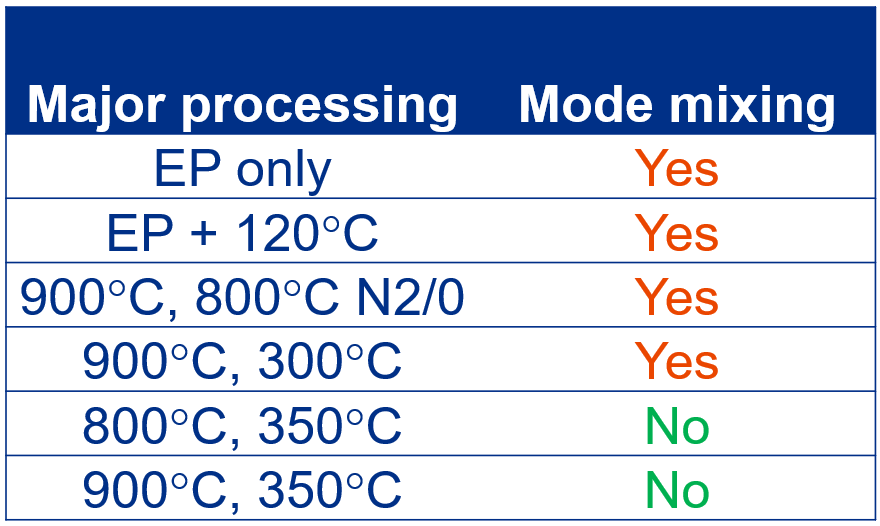 During the mode mixing event, no MP and no X-ray were detected above background.

Starts 7-8 MV/m or 15 MV/m
5 Dec 2023
G. Wu et al.  |  Exploring Mode Mixing in PIP-II LB650 Cavities
6
LB650 cavity multipacting simulation
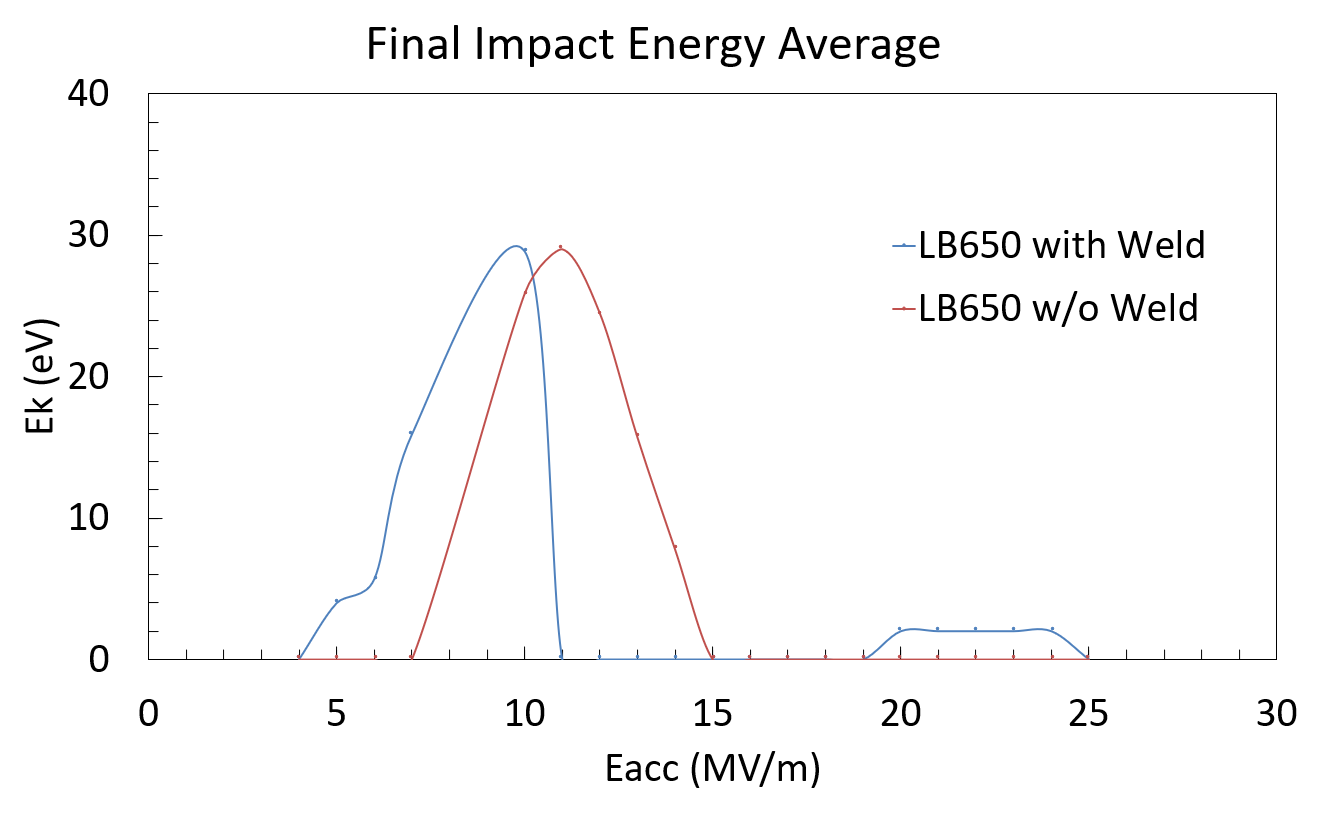 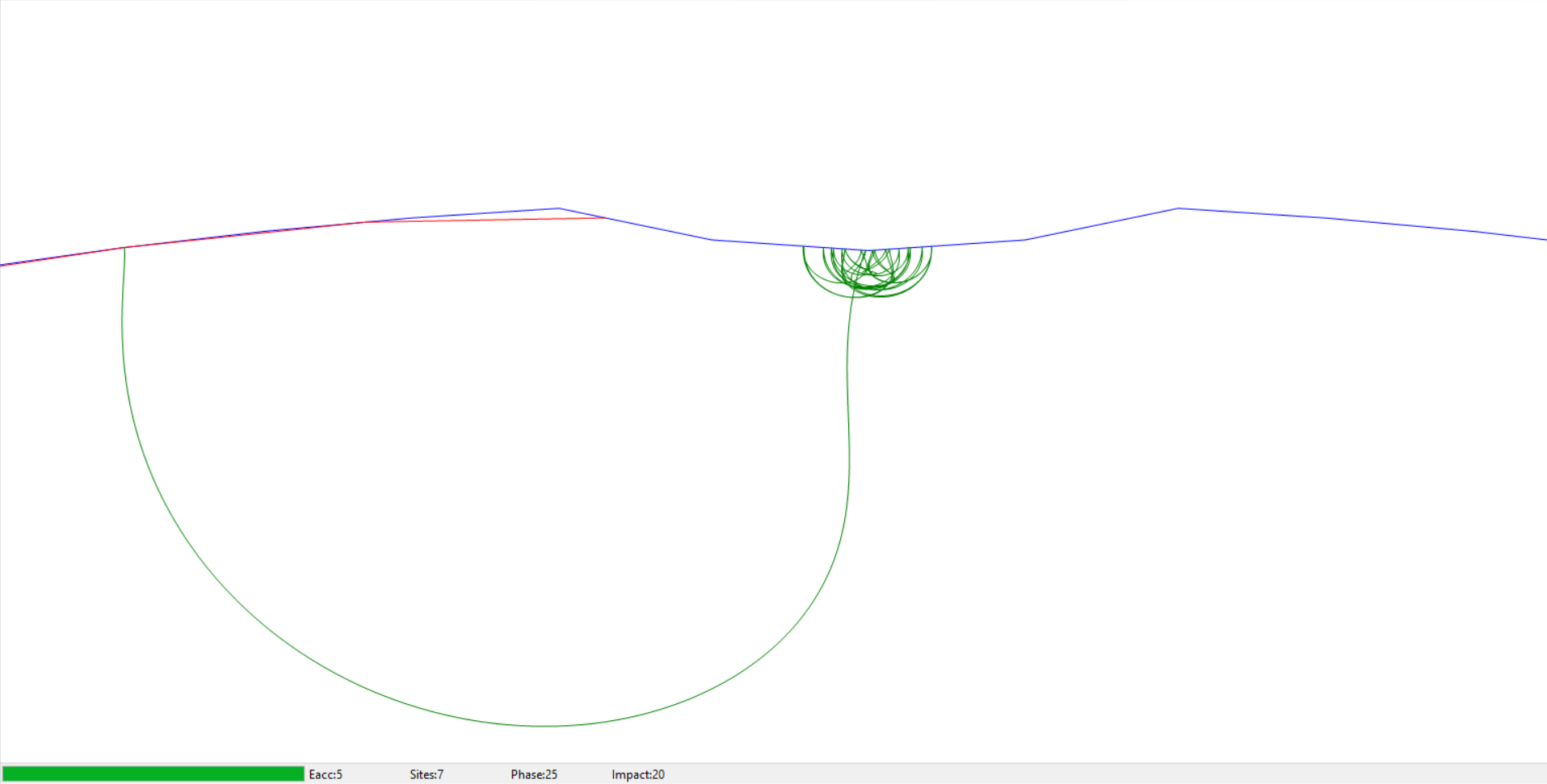 FishPact simulation by Z. Ninan
CST simulation by G. Romanov
Predicted MP band : 7 – 14 MV/m
Measured mode mixing : from 8 (15) MV/m all the way to quench
5 Dec 2023
G. Wu et al.  |  Exploring Mode Mixing in PIP-II LB650 Cavities
7
Furnace baking and mode mixing reduction
5 Dec 2023
G. Wu et al.  |  Exploring Mode Mixing in PIP-II LB650 Cavities
8
Medium temperature furnace baking
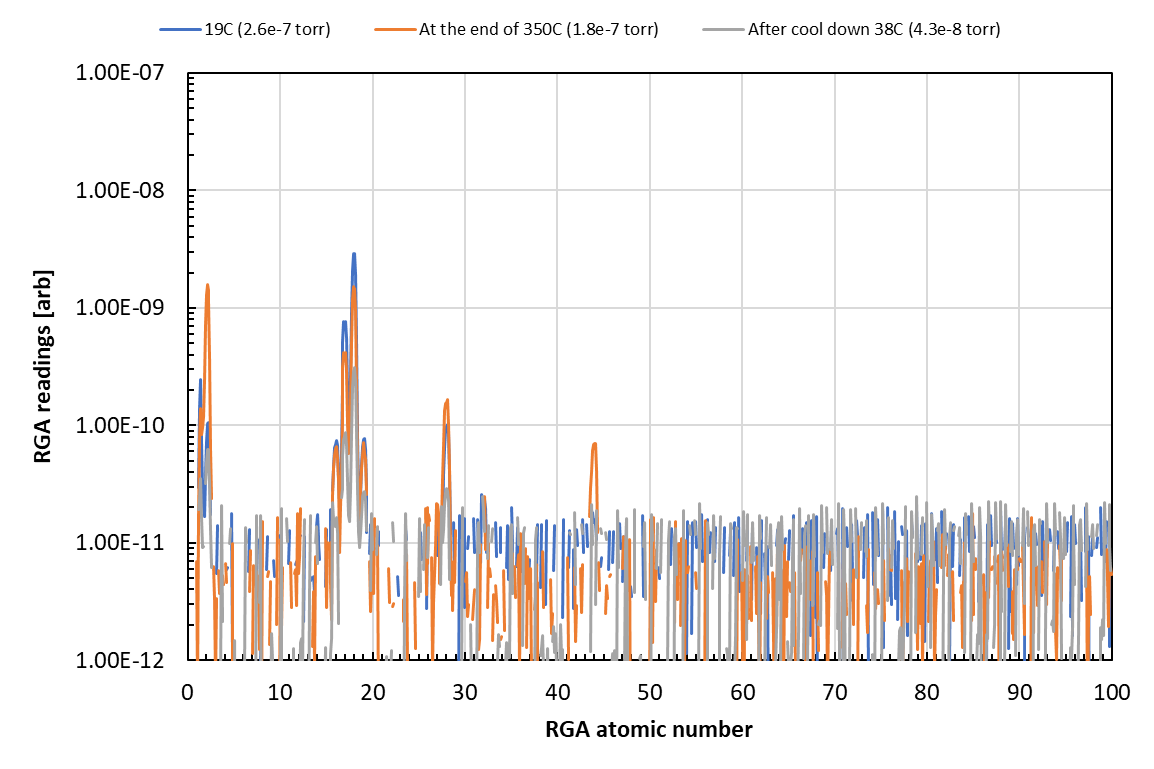 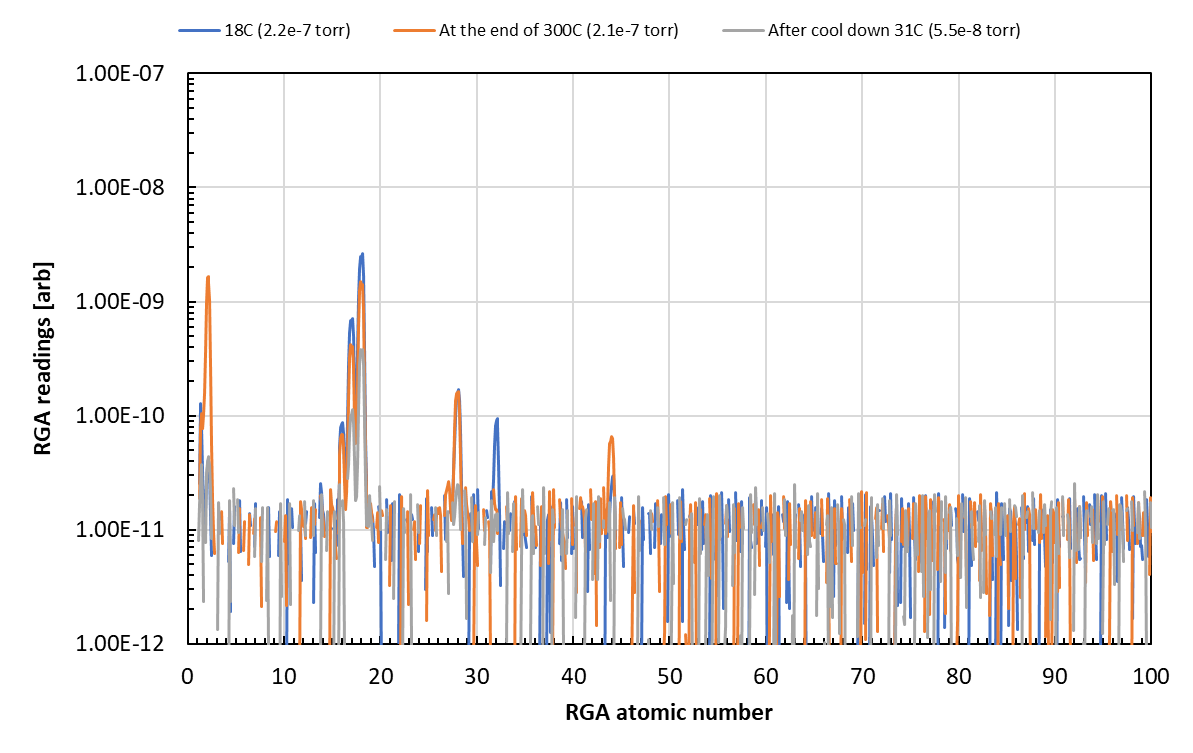 B61C-EZ-102
B61C-EZ-101
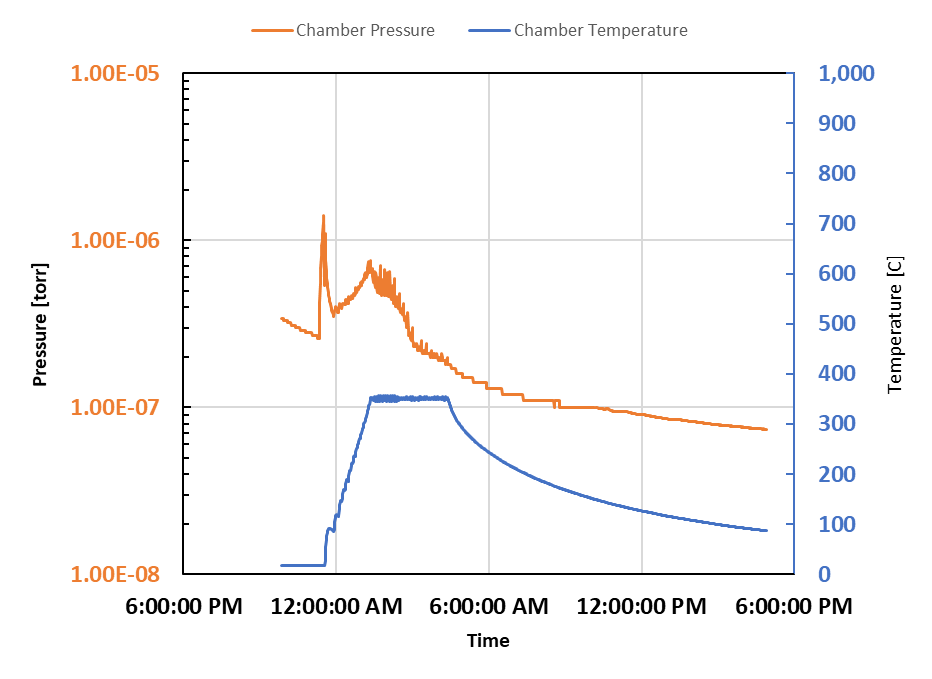 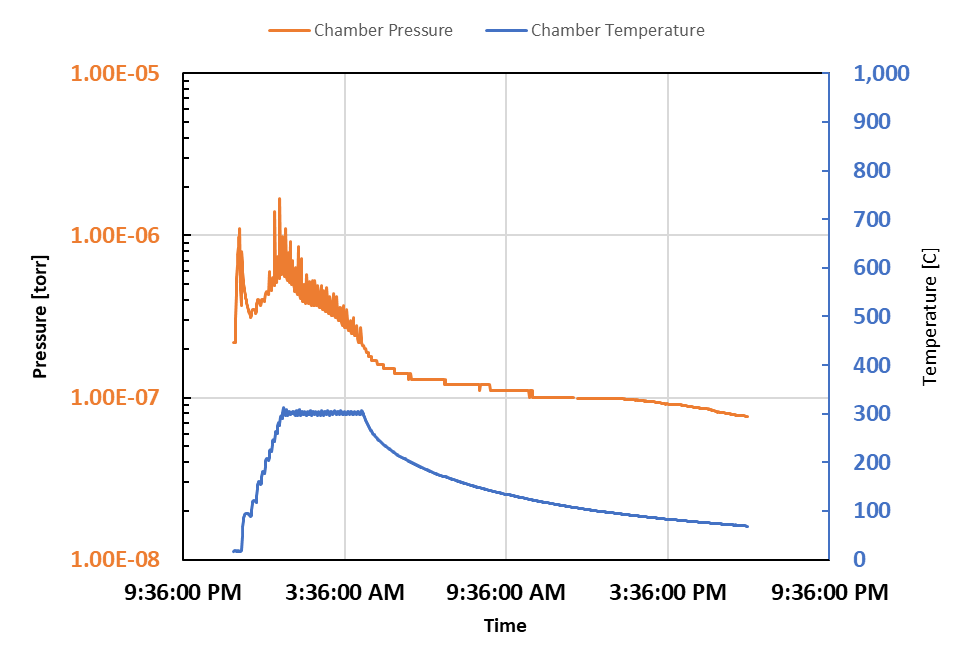 350C
300C
5 Dec 2023
9
G. Wu et al.  |  Exploring Mode Mixing in PIP-II LB650 Cavities
LB650 Cavity Performance Summary EP only and mid-T Furnace Baking
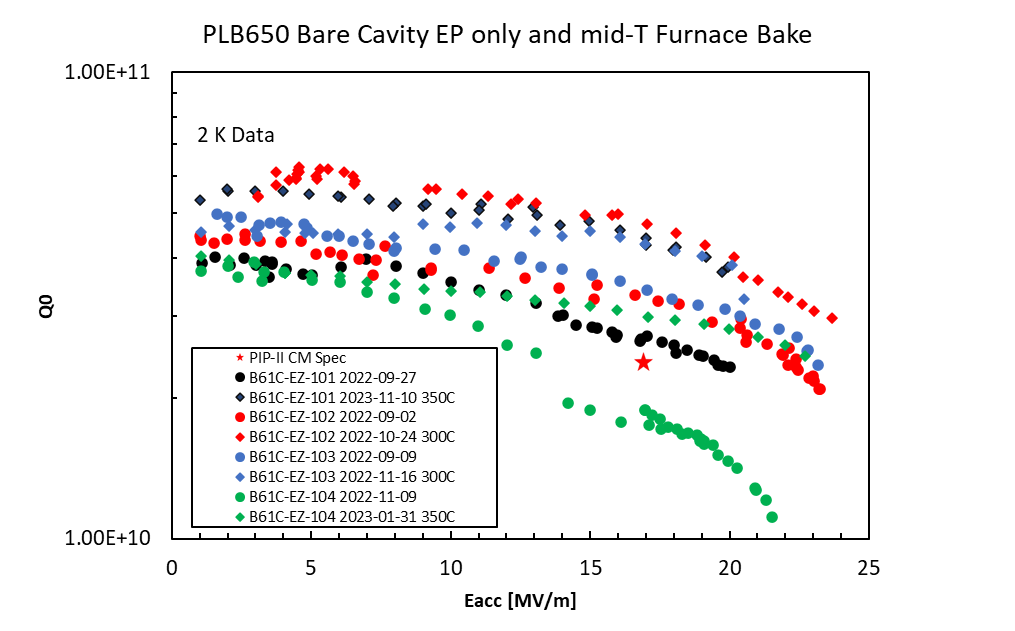 Each cavity has its own color
Diamond: mid-T baked
Round: EP only
5 Dec 2023
10
G. Wu et al.  |  Exploring Mode Mixing in PIP-II LB650 Cavities
Mode mixing in PIP-II LB650 cavities
*cavity was shelved for four weeks, compared to routine test 1-week after evacuation

Fermilab vertical test has no active pumping.
5 Dec 2023
G. Wu et al.  |  Exploring Mode Mixing in PIP-II LB650 Cavities
11
Sample Analysis
5 Dec 2023
G. Wu et al.  |  Exploring Mode Mixing in PIP-II LB650 Cavities
12
SIMS analysis of witness samples (Preliminary)
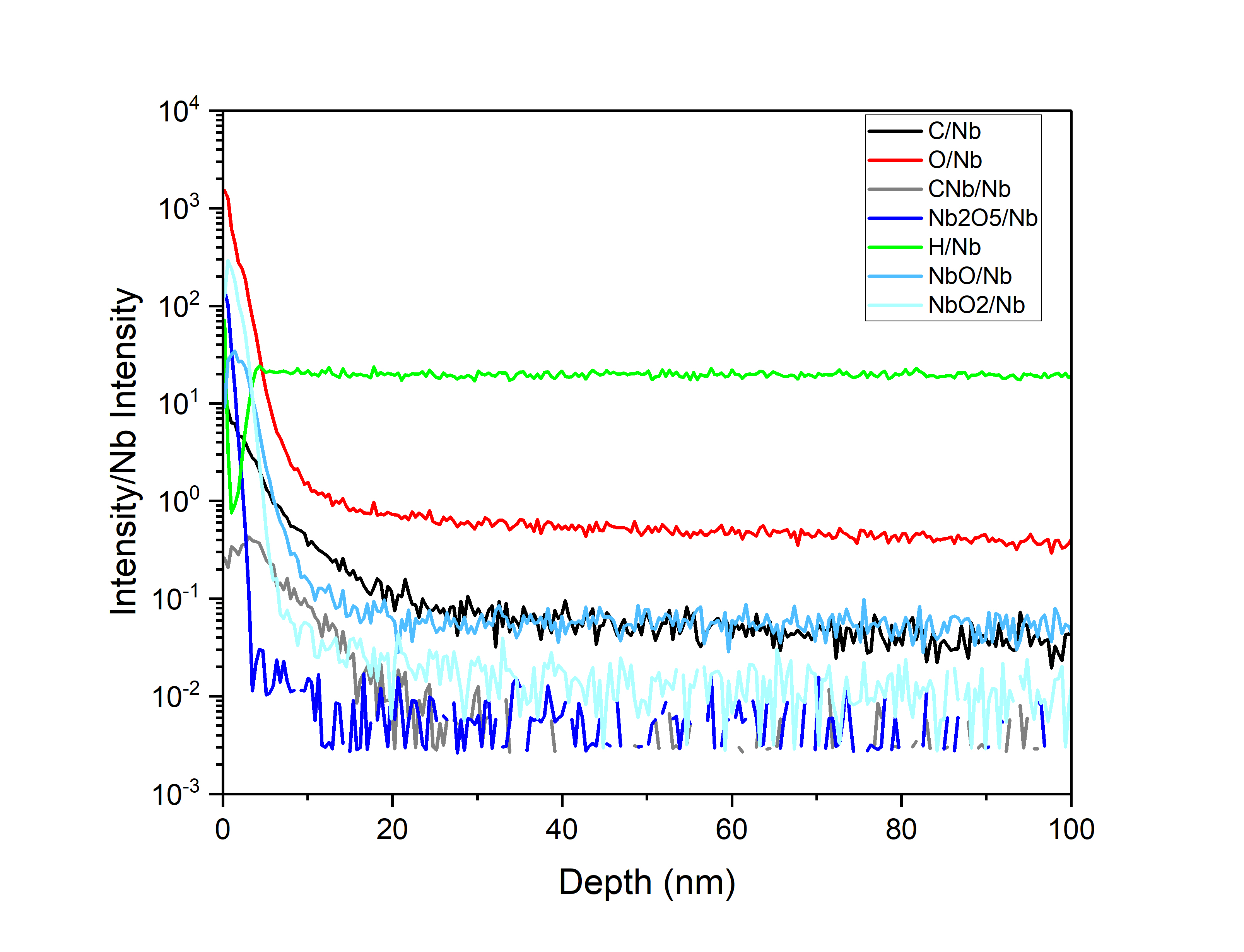 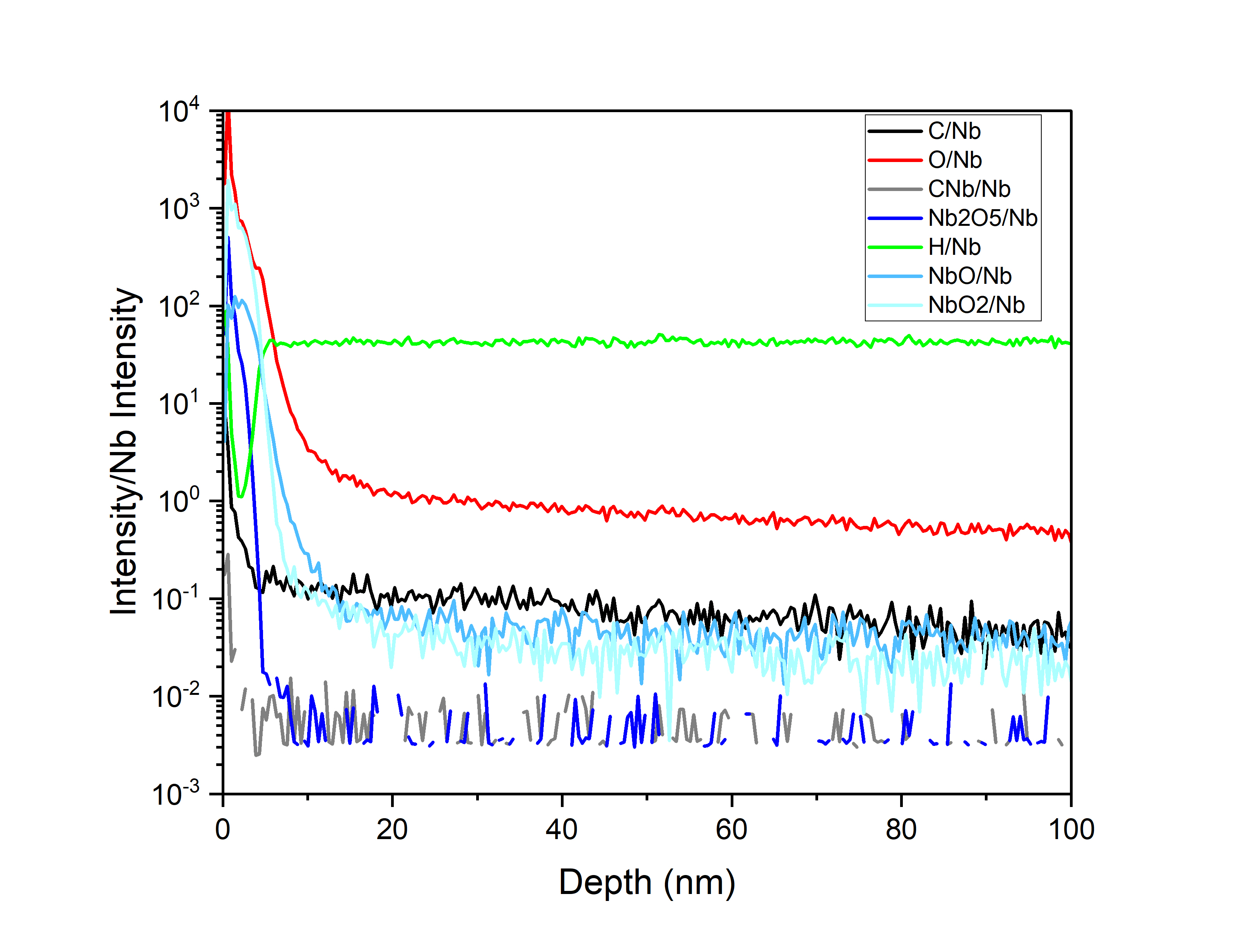 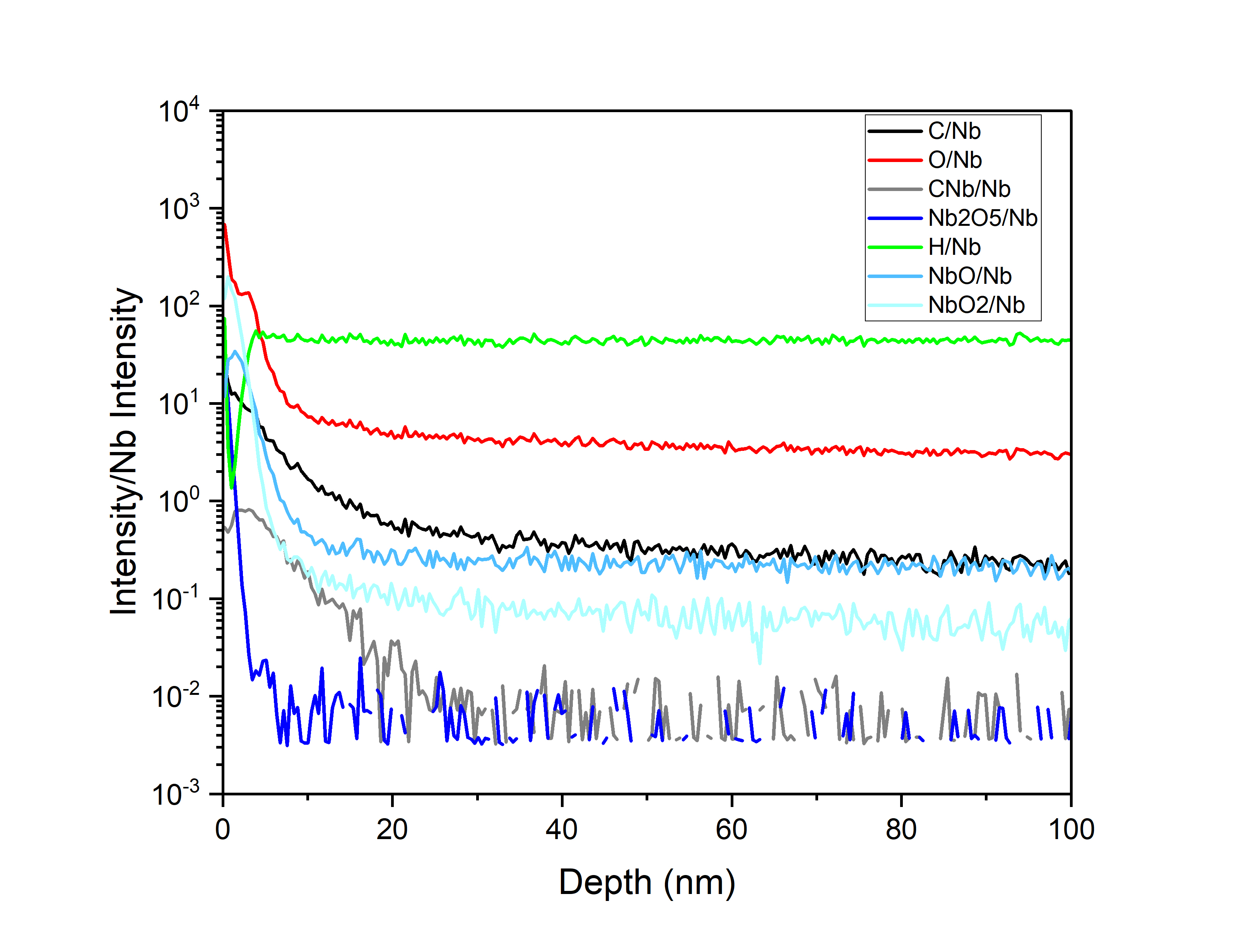 L39-2_300C/3hrs
0101_350C/3hrs
21_EP
Mode mixing absent
Mode mixing present
High H concentration
Thinner but high O concentration
Mode mixing present
High H concentration
Correlation with MP/Mode-mixing inconclusive
5 Dec 2023
G. Wu et al.  |  Exploring Mode Mixing in PIP-II LB650 Cavities
13
Summary
Mode mixing has been observed in almost all LB650 cavity tests except some 350C baked cavities.
Predicted MP band has no MP signature but coincided with some of the mode mixing power level.
There is no explanation when the Eacc is higher than the MP band.
Surface elements of the witness sample is inconclusive.

SEY measurement may be useful. (Future work)
5 Dec 2023
G. Wu et al.  |  Exploring Mode Mixing in PIP-II LB650 Cavities
14
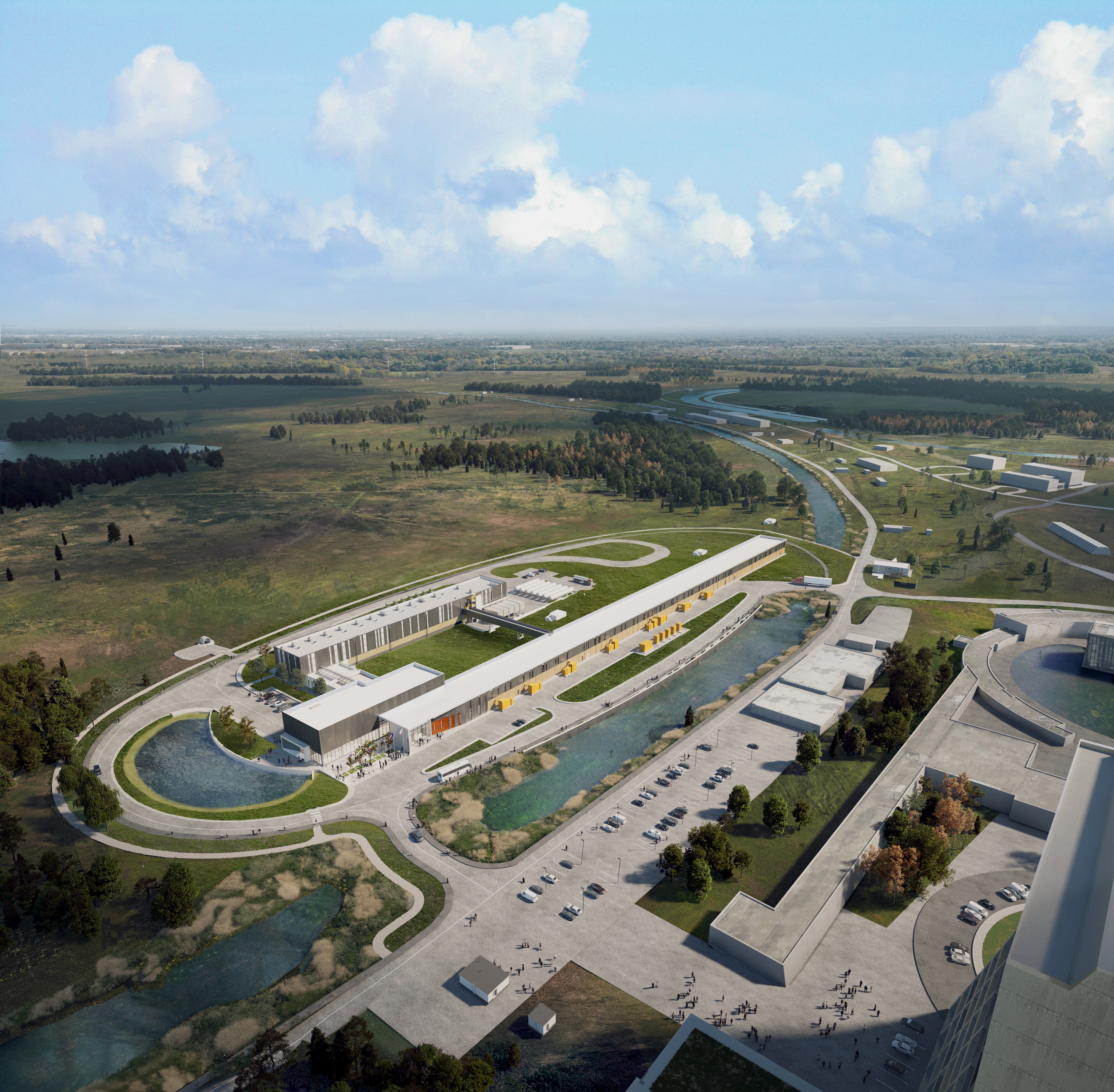 THE FUTURE OF FERMILAB
Thanks for the attention!
Questions?
Follow us:

	http://pip2.fnal.gov/
	
	/showcase/pip-ii/
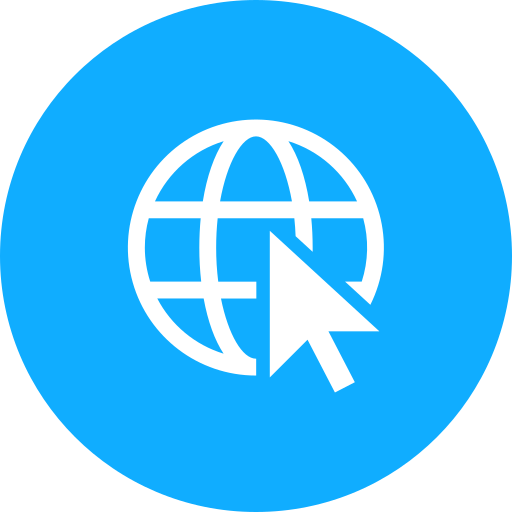 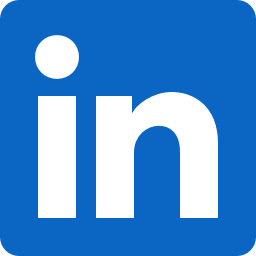